1
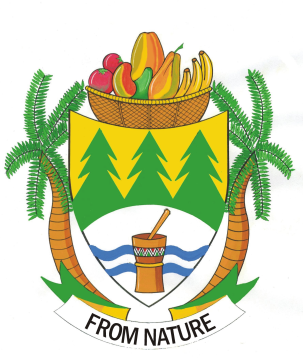 GREATER TZANEEN MUNICIPALITY
PORTFOLIO COMMITTEE ON COOPERATIVE GOVERNANCE


03 November 2020
Governance and Institutional Capacity 
Management 
UIF
Cash Flow
Revenue Collections
Covid Expenditure
Provision of Basic Services
Performance Per Project 
Progress Report on Petition from Letsitele Residents
Local Economic Development
Spatial Development Framework and IDPs
Eskom Debt
CONTENTS
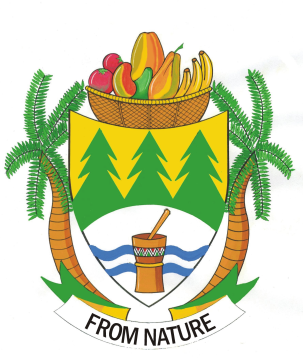 2
3
1. Governance and Institutional Capacity
FUNCTIONALITY OF COUNCIL
Council meets at  least once per quarter save for special meetings as an when required.
 Council must retain and improve administrative capacity in order to maintain the current level    
    of functionality.
 Councillors receives all reports which serves in EXCO when they are dispatched for EXCO 
    meeting. This is done to give each councillor adequate time to prepare. After EXCO shall have 
    considerer the reports, they then serve in Council.
 Council directly receives reports from Audit Committee and MPAC.
 Councillors do provide oversight over administration, though there is still a room for  
    improvement
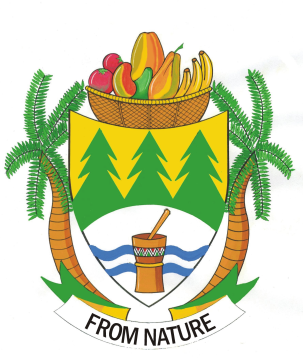 444444
4
ORGANS OF COUNCIL
EXCO holds at least one meeting each month and have special meetings whenever there is need.
Portfolio committees each hold a  meeting at least once a month in terms of the year programme. It does happen that a portfolio committee not meet if the are no relevant issues to serve in Council.
Training and performance management of portfolio committees and committee members must be implemented to improve functionality.
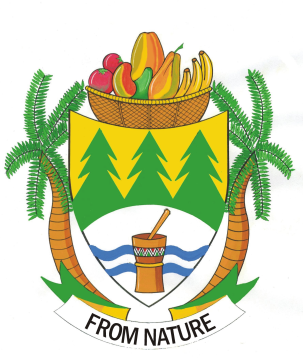 5
PARTICIPATION BY TRADITIONAL LEADERSHIP
Representatives of all seven traditional leaders in the municipality attend and participate in Council although participation is still at minimal levels.
 The participation of the representatives of the traditional authorities are line with section 81 of the Municipal Structure Act, No. 117 of 1998. 
 The representative have been provided with tablets to ensure easy access to Council documents and are provided with out-of-pocket allowances amounting to R 2 756.00 for each representative.
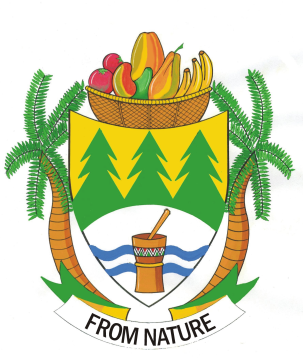 6
FUNCTIONALITY OF LOCAL LABOUR FORUM
Meetings of LLF are called each month in line with the Collective Agreement, however not all meetings are realised due to requests for postponement for one reason or another.
The participation by parties in the LLF is not as constructive as it should, meetings tend to be bogged down with non-substantives issues. 
The is a need for clarification for the role of the LLF as well as the roles of each party within the LLF and the workplace.
Though there were work stoppages in the previous financial years, the was one in the current financial year it was about encashment of leave in August 2020.
Constant communication is being promoted to ensure that there is smooth relations between the employer party and unions.
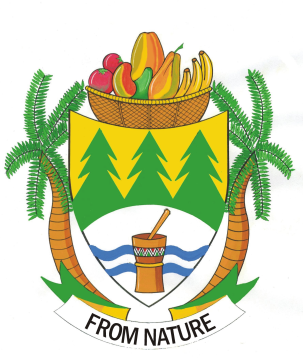 7
FILLING OF CRITICAL VACANCIES
All senior positions have been filled: 
 Municipal Manager				: Mr B S Matlala
 Chief Financial Officer				: Ms P Makhubela
 Director Corporate services			: Mr W. Shibamba
 Director Community Services			: Mr A Nkuna
 Director Electrical Engineering			: Mr M S Lelope
 Director Engineering Services			: Mr C W Molokomme
 Director Planning and Economic Development 	: Mr B M Mathebula
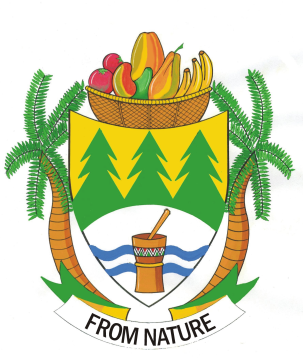 8
FILLING OF CRITICAL VACANCIES
The municipality is gradually moving to achieve its equity targets in the various levels 
    of the organisation.
 Attention will have to be focussed on new appointment to ensures that current gap 
    between the composition of staff complement and the set target is drastically reduced.
 There is currently no disciplinary cases involving senior managers.
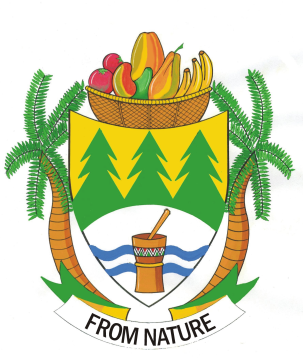 9
TRAINING AND CAPACITY BUILDING
For 2019/2020 financial year 355 employees were trained on different training interventions , the training plan couldn’t  be fully implemented due to lockdown regulations
The Municipality received mandatory grant from LGSETA amounting to R702 846.72, as well as discretionary grant amounting to R699 763.80
The implementation of 2020/2021 training plan  in underway. The Municipality has taken officials at management  and supervisory levels  to change management training. Further implementation of the training plan will include taking employees through recognition of prior learning programme amongst others.  
The training was conducted by DTM Consulting
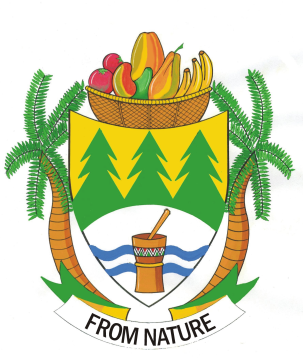 10
TRAINING AND CAPACITY BUILDING
Seven interns,  who are beneficiaries of internship programme  funded by National Treasury (Municipal Finance Management Internship Programme-MFMIP).
 In 2019/2020 financial year, 25 employees of which 17 are women have been granted bursaries to pursue studies in various fields. 
 Capacity building programmes help close performance gaps which are due to lack of capacity  in employees.
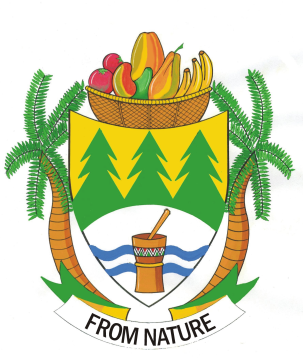 11
2. MANAGEMENT
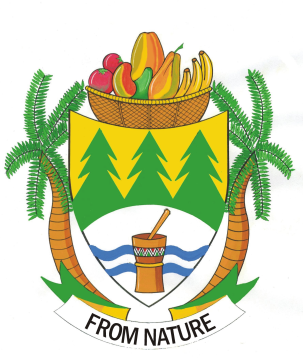 12
AUDIT OPINION: LAST THREE FYS
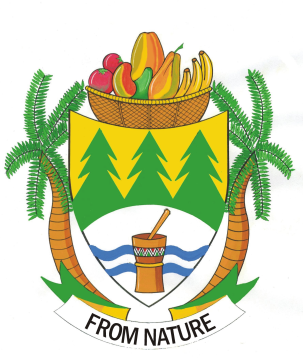 13
STRATEGIES TO IMPROVE AUDIT OUTCOMES (GTM)
Weekly audit steering committee with management
Development and Implementation of audit action plan 
 The review of AFS was done
 Annual review of all critical council polices
 Mopani water debt repayment
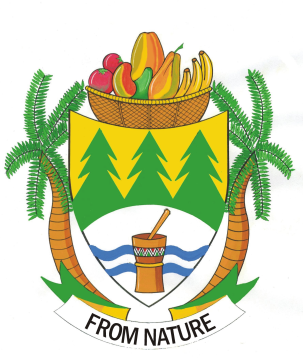 14
15
AUDIT FINDING FOR THE PAST 3 YEARS
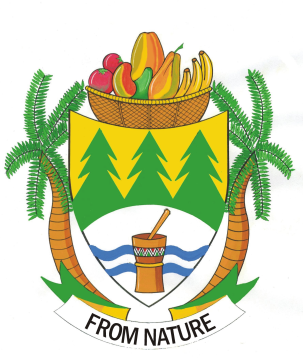 16
MAJOR/KEY AUDIT FINDINGS 2018/2019
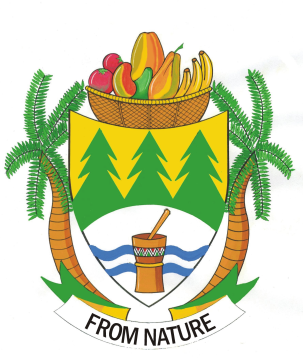 17
FUNCTIONING OF GOVERNANCE STRUCTURES
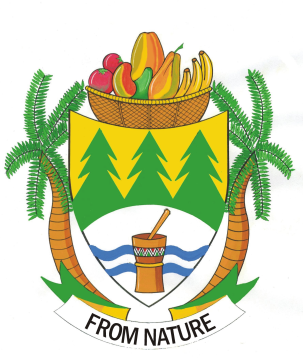 18
3.UIF
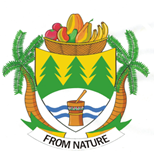 19
UIF - AWAITING AGSA AUDIT for 19/20:
Irregular Expenditure for 2019/2020 amounts to R24 862 274. 
Fruitless and Wasteful Expenditure for 19/20 amounts R3 717 605.32 
Unauthorized Expenditure for 19/20 – None identified as of current date
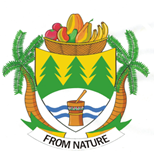 20
STATUS OF UIF INVESTIGATIONS
Current : 
 Waiting council write off and also taken for investigation to MPAC and Financial misconduct Board currently investigating 
18/19 MPAC report concluded –some items referred to FMC-Board

Unauthorized Expenditure : 
 Was only accounting asset deprecation accounting  journals  for Annual financial statements .
There was no actual cash outflow or any external transactions
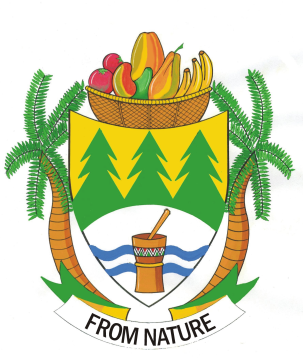 Register of Irregular Expenditure 2019/20:
21
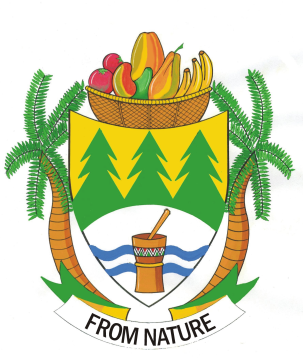 THE UIF BELOW IS CATEGORIZED INTO THE FOLLOWING:
22
1. Irregular Expenditure from prior years till 18/19- 			R 32 826 799
2. Unauthorized Expenditure from prior year 18/19 – 
(only accounting asset deprecation journals no actual cash outflow): 	R 83 025 989
3. Fruitless ad Wasteful Expenditure from 	18/19 -			R 11 628 191
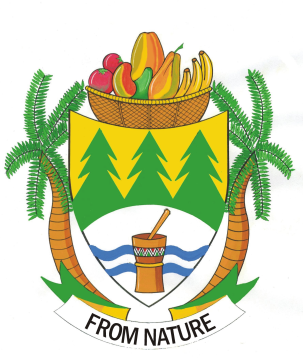 Register of Irregular Expenditure 2019/20:(Con..)
23
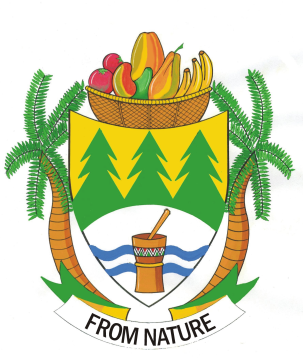 Register of Irregular Expenditure 2019/20:(Con..)
24
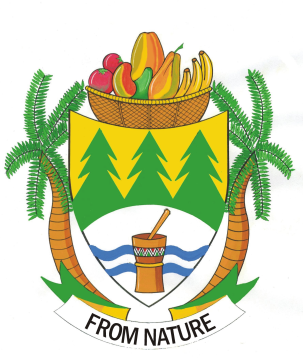 Register of Fruitless Expenditure 2019/20:
25
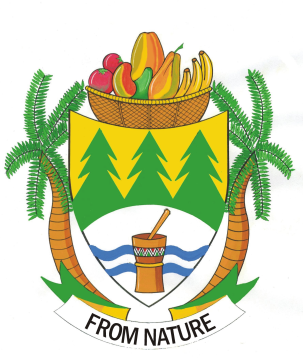 Register of Fruitless Expenditure 2019/20:(Con…)
26
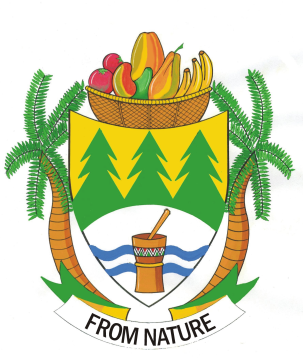 Register of Fruitless Expenditure 2019/20: (Con…)
27
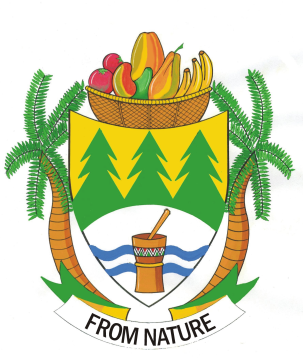 New defied fruitless and Wasteful expenditure identified in 18/19 AGSA audit:
28
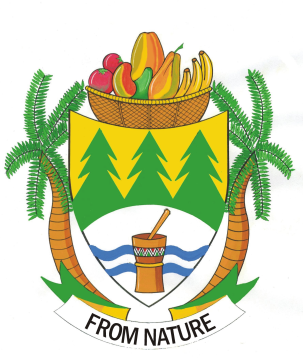 29
4. Cash Flow
Cash Flow July to Sep 2020/21
30
Revenue Estimates July to Sep 2020/2021
31
Cash Flow July to Sep 2020/21(Con…)
32
Cash Flow July to Sep 2020/21(Con…)
33
Cash Flow July to Sep 2020/21(Con…)
34
5. Revenue collections
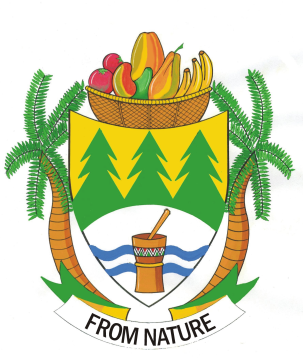 REVENUE COLLECTION
35
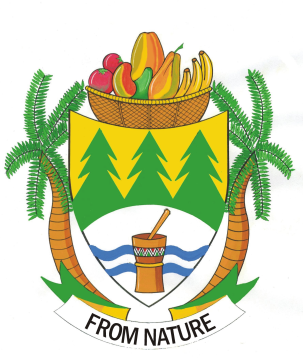 SPECIFIC RECOMMENDATIONS ON REVENUE ENHANCEMENT AND COLLECTION
36
Settle discounts are being offered to customers in arrears  (30%-45%) discounts 
     based on debt payment pattern of each consumer to enhance cash flow
 Audit of electricity meters on the ground completed 
 Audit of water meters new developed areas where completed
 Major refurbishment of electricity substations underway
 Electricity tariff review underway
 Revenue base of municipality being investigated to enhance income
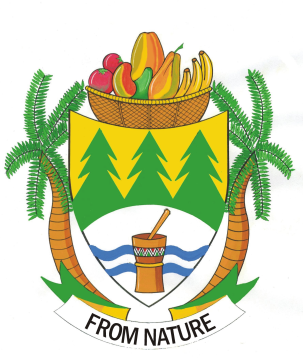 INDIGENT POLICY
The Municipality has the Indigent Policy in place and the policy is reviewed annually 
 The Indigent Policy is intended to guide the municipality to improve the lives of indigents and to improve access to Free Basic services.
 There are  26 367 registered indigents in the process of validating all current indigents.
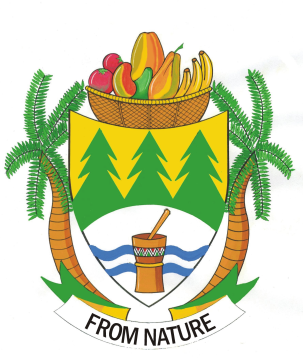 37
SUPPORT PROVINCIAL AND NATIONAL GOVERNMENT PROVIDING TO THE MUNICIPALITY AND GRANT SPENDING
38
Assistance with the review of the Annual Financial statements from Provincial treasury 
Assistance with the assessment of the budget from Provincial and National Treasury 
Monthly District and Provincial MIG forums led by COGHSTA
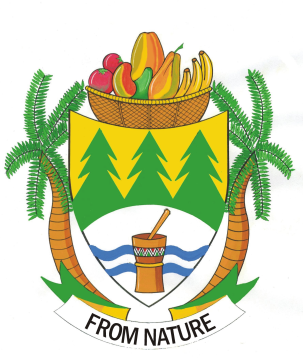 39
6. COVID EXPENDITURE
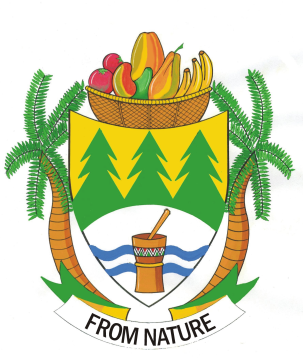 COVID EXPENDITURE TZANEEN LOCAL MUNICIPALITY
40
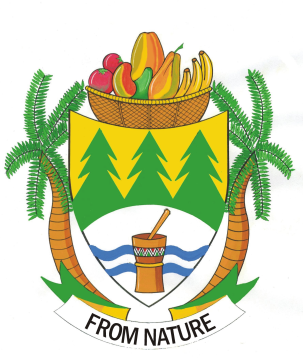 COVID EXPENDITURE TZANEEN LOCAL MUNICIPALITY: (Con..)
41
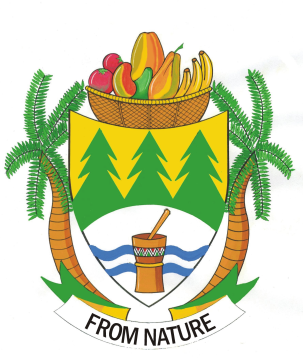 COVID EXPENDITURE TZANEEN LOCAL MUNICIPALITY: (Con..)
42
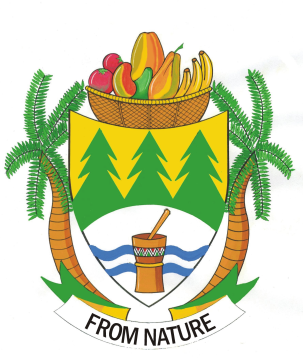 COVID EXPENDITURE TZANEEN LOCAL MUNICIPALITY: (Con..)
43
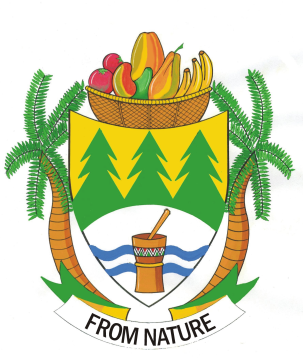 44
7. PROVISION OF BASIC SERVICES
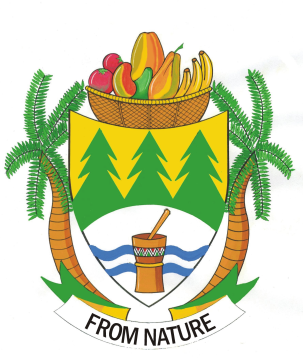 GTM  BUDGET SPENDING July-Sept 2020
45
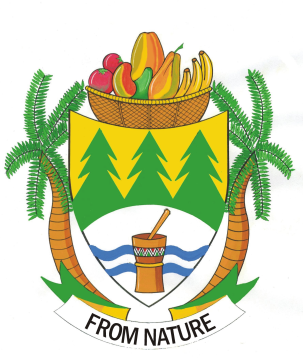 ANNUAL OPERATING, CAPITAL AND GRANT BUDGET 20/21
46
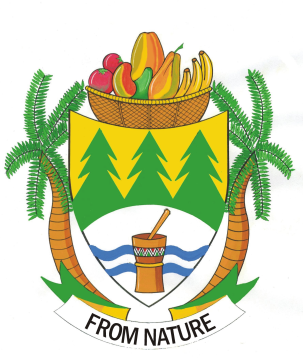 GRANTS THAT WERE SURRENDERD TO NATIONAL TREASURY IN THE PAST 5 YEARS
47
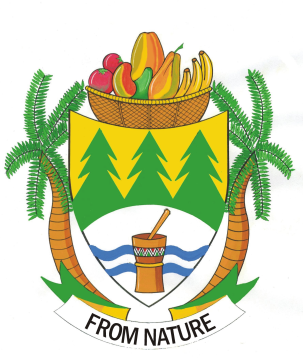 GRANTS SPENDING AS AT  30 JUNE 2020
48
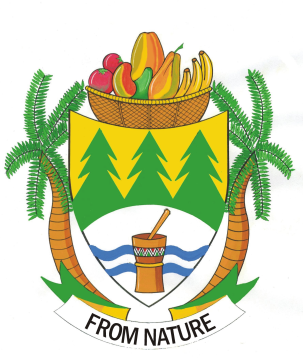 SPECIAL BUDGET ADJUSTMENT PASSED ON 23 SEPT 2020 BY GTM COUNCIL
49
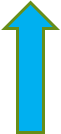 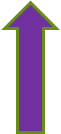 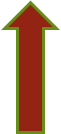 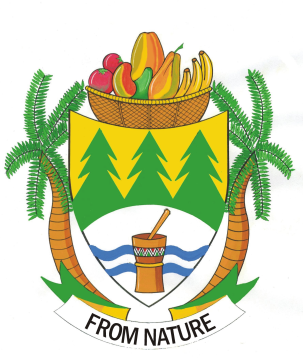 SPECIAL BUDGET ADJUSTMENT REASONS:
50
a) Government Gazette 43450 issued by National Treasury on 24 June 2020 in which Council is informed that the equitable share allocation will be increased from R414 million to R506 million and INEP grant reduced from R15 million to R10 million
b) Electricity tariffs as approved by Council on 29 July 2020, resolution no A2- FOR additional Electricity  tariff increases of 1,72% amounting to R9.5million included 
c) DBSA loan projects also readjusted in terms of  loan conditions 
d) Own income funding for : rental of office space (Covid compliance, roof fixing, purchasing of plants and IT network improvement
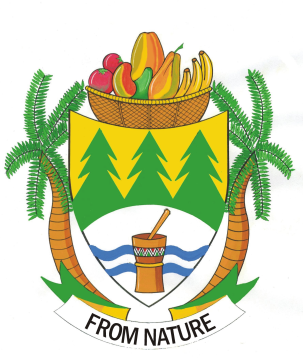 SERVICE DELIVERY BACKLOG
51
About 239 households were connected for the first time to the electricity grid in the previous financial year
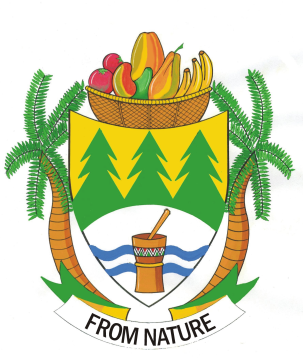 WATER SUPPLY INTERRUPTIONS
Water supply interruptions in town and township occur because of  insufficient bulk water sources. 
DWS has reduced the volume of water from Ebenezer dam to Great Letaba river from 1.6m3   to 0.6m3  per second and that affects the level of Tzaneen Dam adversely 
Lepelle Northern Water has reduced the volume of purified water supply to Polokwane and this affects water supply to Haenertzburg Village 
The Municipality is implementing water tariffs which includes penalties in order to discourage high consumption.
Majority of villages within Greater Tzaneen Municipality rely on boreholes which are not a realizable source of water supply due to breakdowns, draught, power outages, theft and vandalism
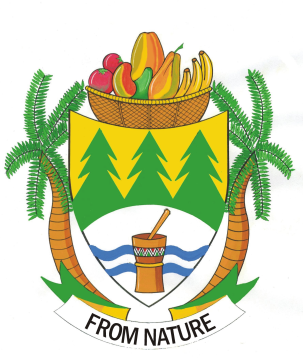 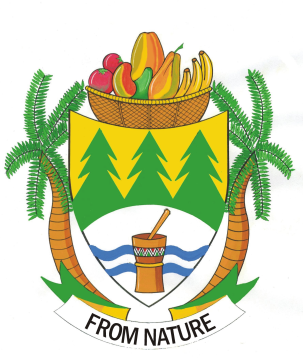 52
53
DETERIORATED ROADS FOR RECONSTRUCTION OR REHABILITATION
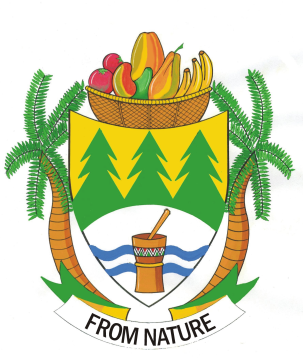 ACCELERATION OF PROVISION OF BASIC SERVICES
54
GTM allocates budget for the upgrading of roads from gravel to surfacing on annual basis
 The Water Services Authority should consider upgrading the bulk water infrastructure to accommodate population growth e.g water and sewer plants
 Acquiring alternative sources of funding for rollout of infrastructure development programmes
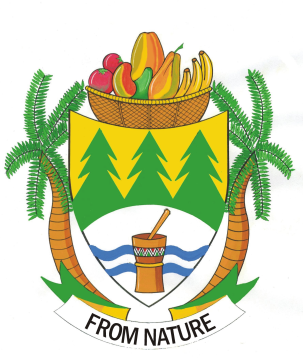 55
8. Performance Per Project
56
2019/20 INEP PROJECTS
Electrification Project
2019/20 CAPITAL  PROJECTS DBSA
57
Municipal Electrical Infrastructure
58
2019/20 MIG PROJECTS
59
2019/20 MIG PROJECTS
All Projects are Implemented on multi year approach
60
CURRENT PROJECT  CHALLENGES
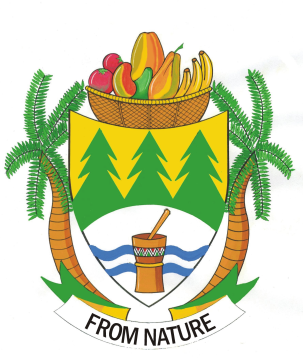 61
Upgrading of Nkowankowa Codesa to Hani Street
Project Schedule for current project challenges
62
Upgrading of Nkowankowa Codesa to Hani Street(Con..)
Project Schedule for current project challenges
63
Upgrading of Mulati Access Road
Project Schedule for current project challenges
64
Upgrading of Mulati Access Road
Project Schedule for current project challenges
65
10. Progress Report On Petition From Letsitele Residents
66
Introduction
A petition was received from residents of Letsitele and subsequent to that Greater Tzaneen Municipality appeared before the Parliamentary Portfolio Committee of COGTA on the 24th June 2020. the phenomenon of bush mechanics evolved with the opening of spare shop.

Purpose of the Report 
Purpose of the report is to give feedback to the Parliamentary Portfolio Committee for COGTA on progress since 24 June 2020.

What has been done?
In our quest to address the issues raised in the petition, the following were done:

Roaming Cattle 
An inspection was conducted by a designated Environmental Management Inspector  and Traffic Officer. The feeder area for Letsitele town is agricultural farms, which in terms of geographical positioning are adjacent to the town and the following villages are at the periphery:
67
Mariveni situated at a distance of about of about 3km;
Muati Mariveni situated at a distance of about 7km;
Mafarana situated at a distance of about 5KM;
Ntsako situated at a distance  of about 5,8km and 
Nkambako situated at a distance of abut 13km;

Due to the nature of the complaint, the size of the town and the traffic volumes in that area, permanent allocation of a traffic officer under current financial climate is not possible. We however have identified spotters with the solid waste division stationed at Letsitele. They are to immediately report any sighting of cattle in town to the Assistant Superintendent ( Law Enforcement). Arrangement will then be made to impound the cattle. 

Informal Mechanics 
During alert level 5 and 4 there were limited activities in Letsitele town, only the supermarket, butchery and bank were open. Alert level 3 has resulted in the re-opening of most businesses, the spares shop and ultimately the return of the informal mechanics.
68
An inspection was conducted after appearing before the portfolio committee. The following was ascertained:

That operations of informal repairs have resumed;
That the numbers of the informal mechanics are still the same;
Are the operations still giving rise to a nuisance? And 
That they are still trading from the same spot.

The mechanics are still three in number. They have since been issued with drip trays to prevent pollution. A refuse receptacle has also been made available to prevent littering in that area. Continued monitoring will be done to ensure that the informal mechanics do not operate their trade in a manner the gives rise to a nuisance.
The process of relocating them has not been initiated yet since this action has financial implications.

What the future plans?
Training of officers from each user division as peace officers so that they can, when there are contraventions issues fines has been temporarily put on hold due to restriction. The process of identifying contraventions and submitting proposed fines to be imposed to the Tzaneen Magistrate to approve and set codes is underway
69
. LOCAL ECONOMIC DEVELOPMENT
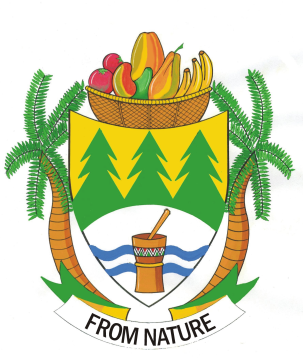 LED PROJECTS WHICH NEED SUPPORT
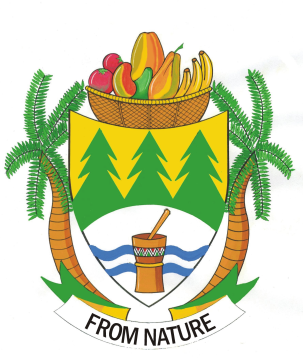 70
JOB CREATION TARGETS
71
The contracting service providers cater for women and youth employment
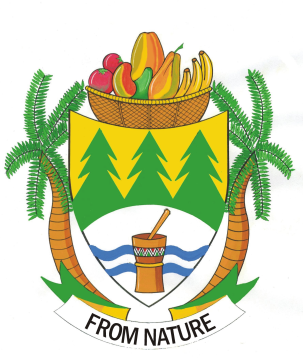 72
11. Spatial Development Framework and IDPs
REALISING THE GOALS OF LIMPOPO DEVELOPMENT PLAN AND NATIONAL DEVELOPMENT PLAN
73
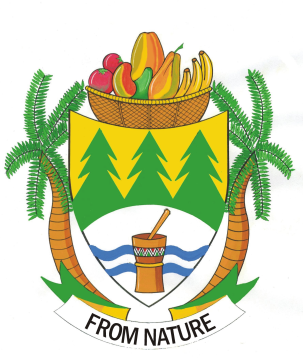 74
12. Eskom Debt
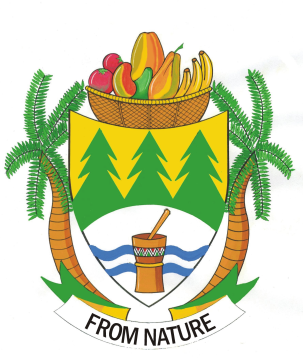 ESKOM DEBT
The Municipality was owing Eskom a balance of R118 480 518.95  and the balance was settled by year end 2019/20. Paying Eskom puts pressure on the finances of the municipality and therefore from time to time the Municipality will lack behind. In this regards we will then have to make payments arrangements with Eskom.
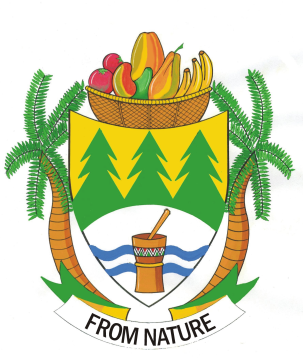 75
THANK YOU
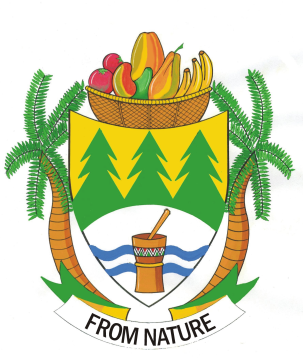 76